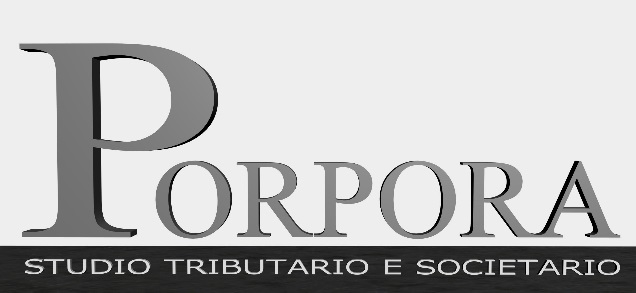 CESSIONE DEL CREDITO D’IMPOSTA: INQUADRAMENTO FISCALE E PROFILI CONTABILI DEI BONUS FISCALI
Francesco Porpora – Dottore Commercialista, LL.M. 
Iscritto nel Registro Praticanti Notai del distretto di Milano
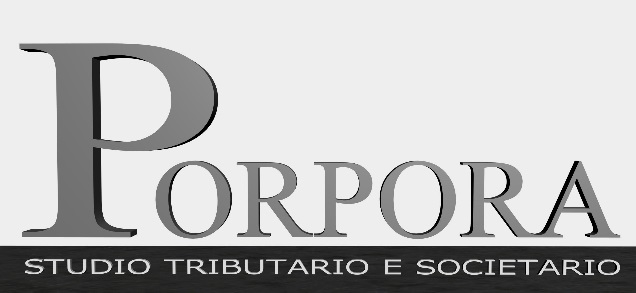 CENNI SUL RIMBORSO DELL’IMPOSTA DA INDEBITO
Il contribuente non è sempre e solo debitore del fisco.
Può essere anche creditore: può esserlo perché ha versato una somma non dovuta oppure perché ha versato degli acconti che a, consuntivo, superano il dovuto, oppure perché si sono verificate delle situazioni a cui il legislatore collega il sorgere, in capo al contribuente, di «crediti d’imposta» (in senso stretto).
Vi sono tre tipi di crediti dei contribuenti: 

crediti per rimborsi da indebito (Cfr. Tesauro, Il rimborso dell’imposta, Torino, 1975); 
crediti risultanti dalla dichiarazione dei redditi o dalla dichiarazione IVA, o per rimborso di altre somme «debitamente versate»; 
crediti d’imposta in senso stretto.
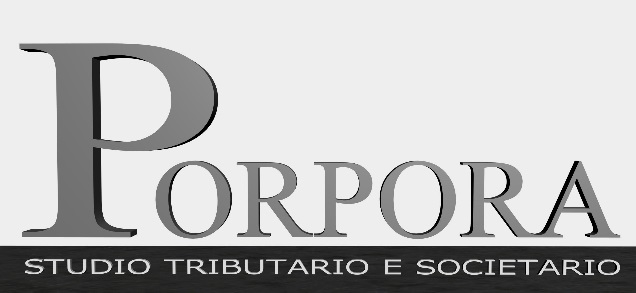 CENNI SUL RIMBORSO DELL’IMPOSTA DA INDEBITO
La prima figura, quella del rimborso di indebiti, è riportabile al principio generale sancito dall’art. 2033 c.c., secondo cui il pagamento indebito genera un credito di rimborso (o di restituzione) a favore del solvens. Le altre ipotesi di fattispecie generatrici di pagamenti indebiti si collegano agli atti attraverso i quali viene data applicazione ai tributi (dichiarazione, avviso di accertamento, atti della riscossione).
Il pagamento indebito può aversi, innanzitutto, perché viene presentata una dichiarazione erronea (meglio: inesatta). Se viene dichiarata e versata un’imposta non dovuta, o maggiore del dovuto, il contribuente ha diritto al rimborso.
Un’altra serie di ipotesi, nelle quali può aversi indebito, attiene alla riscossione.
Si pensi, innanzitutto, alla effettuazione indebita di ritenute dirette e di versamenti diretti.
Per le somme iscritte a ruolo, potrebbe darsi un vizio «proprio» del ruolo (ad es., perché viene iscritta a ruolo una somma superiore a quella dovuta in base alla dichiarazione o all’accertamento, per errore materiale, duplicazione, ecc.).
Il ruolo non è atto costitutivo del debito, ma mero strumento di riscossione (costitutivi, quindi, solo dell’azione esecutiva), legittimato da titoli che non sempre sono costitutivi del debito. Da ciò deriva che può aversi riscossione legittima di somme indebite oppure riscossione illegittime di somme dovute. Si ha la prima ipotesi, ad es. quando viene iscritta a ruolo una somma di cui la dichiarazione legittima la riscossione, ma che non è dovuta in quanto la stessa è inesatta. Si ha la seconda ipotesi quando una somma, effettivamente dovuta in base alla dichiarazione o in base all’avviso di accertamento, viene iscritta a ruolo con violazione delle norme che regolano la procedura esecutiva.
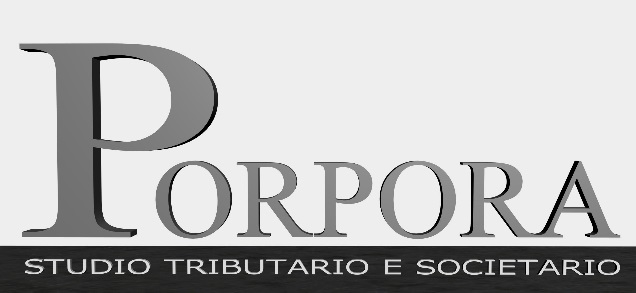 LA CESSIONE E LA SUCCESSIONE DEI CREDITI D’IMPOSTA
Il credito d’imposta, oltre che chiesto a rimborso (ed impiegato in compensazione), può essere ceduto. La cessione del credito è disciplinata dall’art. 1260 c.c., che consente la cessione del credito anche senza il consenso del debitore ceduto. In particolare, con la cessione, i crediti  vantati nei confronti dell’A.F. (a titolo di Iva o di imposte dirette), al posto di essere incassati direttamente dal contribuente, sono ceduti ad un soggetto terzo, che anticipa al cedente le somme vantate.
Oggetto di cessione può essere solo un credito chiesto a rimborso. 
Alla cessione dei suddetti crediti si applica l’art. 69 r.d. n. 2440/1923, dettato per la cessione delle somme dovute dallo Stato.
Secondo tale previsione, per rendere opponibile all’AF una cessione di un credito di imposta, questa deve risultare da un atto pubblico o da una scrittura privata autenticata dal notaio e deve essere notificata, mediante invio di copia autentica dell’atto di cessione, al competente ufficio dell’Agenzia delle Entrate.
L’atto di cessione deve contenere l’esatta individuazione delle parti, del titolo e dell’importo del credito ceduto (Ris. N. 103/2006).
Effettuati i controlli, l’Ufficio esegue il rimborso direttamente al cessionario del credito. A seguito della cessione, restano impregiudicati i poteri dell’AF relativi al  controllo delle dichiarazioni, all’accertamento e all’irrogazione delle sanzioni nei confronti del cedente.
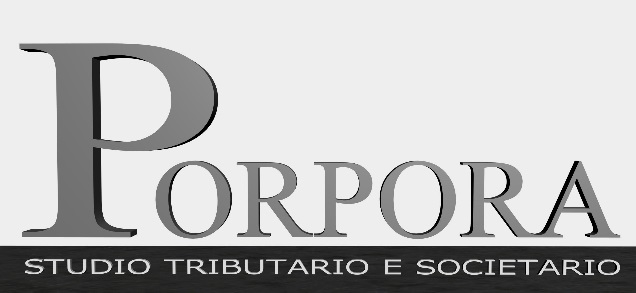 LA CESSIONE E LA SUCCESSIONE DEI CREDITI D’IMPOSTA
Resta ferma la possibilità per il Fisco, in qualità di debitore ceduto, di opporre nei confronti del cessionario tutte le eccezioni opponibili al cedente, attinenti alla validità del titolo costitutivo del credito come ai fatti modificativi ed estintivi del rapporto anteriori alla cessione od anche posteriori al trasferimento, ma anteriori all’accettazione della cessione o alla sua notifica o alla sua conoscenza di fatto (CASS. N. 9842/208).
Inoltre, si prevede che il cessionario non possa cedere, a sua volta, il credito oggetto di cessione; ciò, con l’evidente finalità di evitare un’indefinita e potenzialmente incontrollata circolazione del credito, che porterebbe grande incertezza al Fisco con evidenti rischi per la recuperabilità del credito medesimo (Cass. N. 12552/2016). Tale limite, tuttavia, non si applica ai crediti ceduti in occasione di una cessione di azienda, posto che in questo caso il trasferimento del credito non costituisce l’oggetto del contratto, bensì un suo effetto (Cass. N. 12552/2016).
Gli interessi non possono formare oggetto di autonomo atto di cessione e spettano al cessionario. È nullo ogni patto contrario (art. 1, comma 3, d.m. n. 384/1997). La cessione resta inefficace nei confronti della AF se, al momento della notifica, risultano importi iscritti a ruolo a carico del cedente. La cessione avrà pertanto effetto solo per gli importi eccedenti rispetto a quelli iscritti a ruolo (art. 14, comma 7, d.m. n. 384/1997).
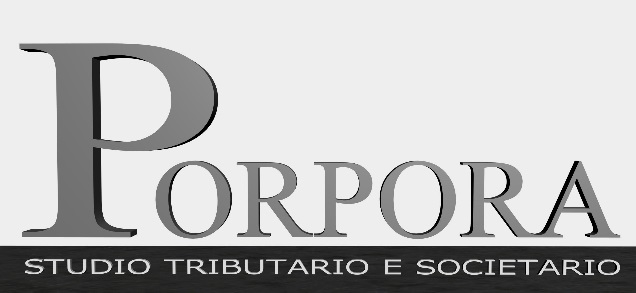 LA CESSIONE DEL CREDITO ex art. 43-bis del d.p.r. n. 602/1973
Accanto alle regole generali, vi sono poi regole peculiari ai singoli comparti impositivi. 
In ragione dell’art. 43-bis d.p.r. 602, si riconosce espressamente la cedibilità dei crediti risultanti da dichiarazione dei redditi chiesti a rimborso.
L’art. 43-bis d.p.r. 602/1973 contiene un rinvio alle disposizioni degli artt. 69-70 del r.d. n. 2440/1923:
redazione dell’atto di cessione in forma di atto pubblico o scrittura privata autenticata da notaio;
notifica all’Amministrazione finanziaria (Ufficio delle Entrate e Agente della riscossione presso il quale è tenuto il conto fiscale del contribuente), indicando nella dichiarazione dei redditi gli estremi dei soggetti cessionari e gli importi ceduti a ciascuno di essi.
Prevede che il cessionario abbia diritto agli interessi per ritardato rimborso di cui all’art. 44 del d.p.r. n. 602/1973 e che il cessionario, ferma restando la responsabilità del contribuente-cedente, il cessionario risponde in solido con il contribuente fino a concorrenza delle somme indebitamente rimborsate, con esclusione quindi di sanzioni e interessi imputabili solo al cedente. Occorre in ogni caso, che al cessionario vengano notificati gli atti con i quali l’Agenzia intende procedere al recupero delle somme.
Sia il cedente che il cessionario hanno l’obbligo di dare tempestiva comunicazione all’AF delle variazioni del domicilio fiscale; in caso di inosservanza di detto obbligo, non si può opporre il difetto di notifica (art. 6 d.m. 384/1997).
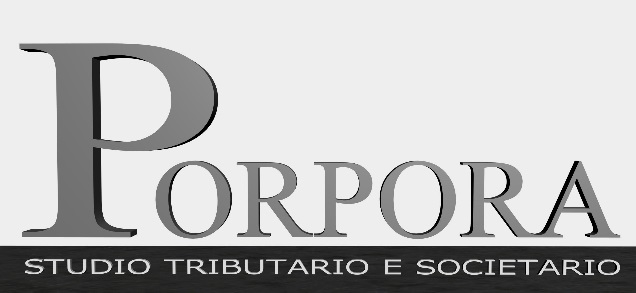 ex art. 43-ter del d.p.r. n. 602/1973
Per i crediti Ires risultati dalla dichiarazione dei redditi, è contemplata una procedura semplificata per la cessione di detti crediti all’interno dei gruppi di società (art. 43-ter, d.P.R. 602/1973).                                              Viene così prevista la cessione, parziale o totale, delle eccedenze Ires risultanti dalle dichiarazioni dei redditi di società o enti facenti parti di un gruppo, a una o più società o all’ente del medesimo gruppo, con la particolarità, tuttavia, che la cessione si perfeziona ed è efficace anche senza l’osservanza delle formalità proprie della procedura ordinaria
Non serve la redazione dell’atto di cessione, in forma di atto pubblico o scrittura privata autenticata da un notaio, e non sussiste di conseguenza l’obbligo della notifica dell’atto all’Amministrazione finanziaria. E’ sufficiente fornire le indicazioni richieste nell’ambito del riquadro RK del modello REDDITI del cedente.
L’agenzia delle entrate ha chiarito che il gruppo può essere formato anche da società controllate da casa madre non residente, a patto che siano tutte società di capitali, anche di diritto estero e la percentuale di possesso deve essere superiore al 50%, anche indirettamente tramite altra società controllata e il controllo deve essere presente almeno dall’esercizio precedente a quello di nascita del credito. La cessione può essere effettuata sia dal soggetto controllante che dal soggetto controllato.
Interpello n. 743/2021
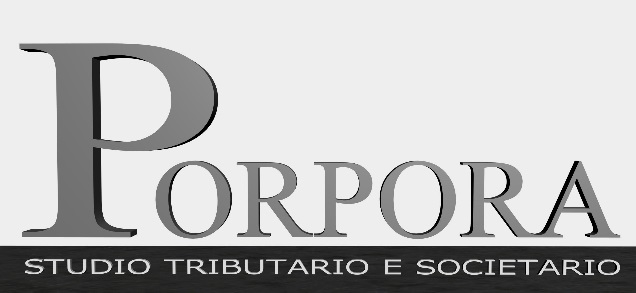 Quali sono i crediti cedibili?
I crediti d’imposta che risultano essere chiesti a rimborso nella dichiarazione dei   redditi  (art. 1 D.M. n. 384/1997);
per l’IVA solo i crediti chiesti a rimborso nella dichiarazione IVA (art. 5 c. 4-ter D.L. n. 70/1988);
I crediti c.d. futuri, cioè i crediti indicati nella dichiarazione successiva a quella in cui l’atto è stato stipulato. Diventeranno efficaci solo dopo la presentazione della dichiarazione da cui emergerà il credito. In caso di importi discordanti atto / dichiarazione, l’Amministrazione finanziaria potrebbe richiedere la stipula di un nuovo atto.
Come?
Procedura standard: - art. 69 del r.d. n. 2440/1923 ( per i crediti verso una P. A.)- art. 43-bis del d.p.r. n. 602/1973 (per i crediti fiscali verso una P.A.)
Procedura semplificata:
- art. 43-ter del d.p.r. n. 602/1973
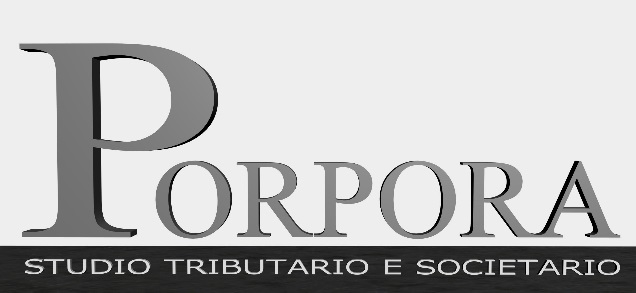 LA CESSIONE E LA SUCCESSIONE DEI CREDITI D’IMPOSTA
Con specifico riferimento al settore impositivo dell’IVA, è espressamente disciplinata la facoltà per l’Ufficio di recuperare le some erogate a titolo di rimborso nei confronti di coloro che hanno acquistato il credito Iva risultante dalla dichiarazione Iva annuale, salvo che questi non prestino garanzia fino a quando l’accertamento non è divenuto definitivo (art. 5, comma 4- ter, d.l. n. 70/1988). La responsabilità del cessionario è solo pe la somma rimborsata e non pure per le eventuali sanzioni, che possono essere irrogate solo al cedente.
Dalla previsione si evince che oggetto di cessione può essere solo il credito risultante dalla dichiarazione annuale e non anche dalle liquidazioni periodiche (Circ. n. 6/2006; Ris. N. 49/20016).
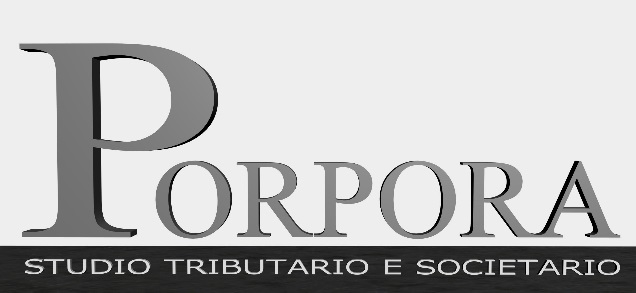 LA CESSIONE E LA SUCCESSIONE DEI CREDITI D’IMPOSTA
Con riguardo alla successione nei crediti tributari si osserva che sebbene non vi sia una disciplina normativa dedicata alla successione mortis causa dei crediti tributari,  si ritiene che questi siano trasmissibili agli eredi del de cuius secondo le regole generali del codice civile.La concreta attuazione del credito tributario richiede però il rispetto di una sequenza procedimentale: sarà necessaria quindi l’attivazione di una procedura di rimborso, con una istanza da proporsi nei termini di legge, pena la decadenza.
Se il procedimento di rimborso era già stato avviato dal de cuius, l’erede subentrerà nel procedimento medesimo, allo stesso potendosi riferire le situazioni procedimentali (attive e passive). In linea astratta, è ammissibile anche la compensazione del credito tributario trasmesso mortis causa, sussistendo gli specifici requisiti, così come è possibile configurare la successiva cessione del credito tributario oggetto di trasmissione mortis causa.
È inoltre opportuno osservare che, dal punto di vista civilistico, l’attivazione delle procedure di rimborso oppure della compensazione, da parte del chiamato, sembra poter equivalere ad una accettazione tacita dell’eredità, con le relative conseguenze.
Occorre, infine, rilevare che in rapporto alla trasmissione dell’obbligazione tributaria, fenomeni di successione a titolo universale del credito tributario, equiparabili a quelli mortis causa delle persone fisiche, si possono verificare con riferimento alle vicende estintive degli enti collettivi, cui devono conseguentemente essere applicati  i medesimi principi.
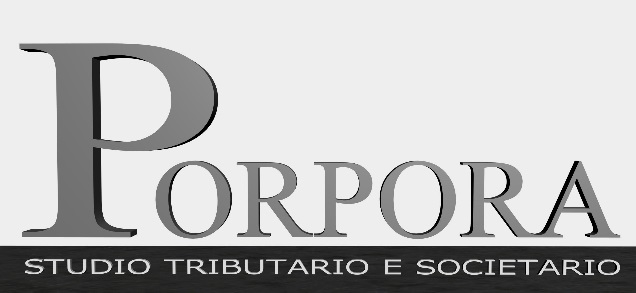 LA CESSIONE E LA SUCCESSIONE DEI CREDITI D’IMPOSTA
CASO PRATICO

Una SRL  è posta in liquidazione ed è successivamente cancellata dal registro delle imprese. In sede di ultima dichiarazione IVA annuale viene evidenziato un credito Iva ex art. 30 d.p.r. 633/1972. 

A chi spetta la titolarità di tale credito, una volta cancellata e quindi estintala società?
Secondo l’Agenzia delle Entrate, il credito è da riconoscersi in capo ai singoli soci, in  forza della successione universale intervenuta tra società e soci e riguardante sia le situazioni giuridiche passive che attive. Per azionare il diritto al rimborso nei termini e nelle procedure di legge, i singoli soci possono anche scegliere di delegare un solo soggetto, per esempio l’ex liquidatore della società, che però non agirà quale rappresentante della società (non più esistente) ma di ognuno degli ex soci (Ris. Ag. Ent. N. 77/2011).
La giurisprudenza di legittimità ha inoltre chiarito che il credito Iva si trasmette agli ex soci anche se non esposto nel bilancio finale di liquidazione, non essendo questo un elemento costitutivo del diritto (Cass. N. 9192/2016).
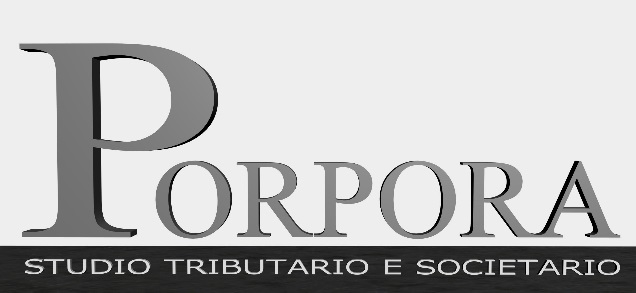 BONUS FISCALI: ex art 121 c.1 D.L. 34/2020 (Legge n. 77/2020)
Le spese che fruiscono dei bonus fiscali  (crediti d’imposta) derivano da lavori di ristrutturazione edilizia (periodi 2020/2024-2025), tra cui:

Recupero del patrimonio edilizio (art. 16-bis c. 1 lett. a, b del TUIR)
Efficienza energetica (art. 14 D.L. 63/2013)
Adozione di misure antisismiche(art. 16 D.L. 63/2013)
Recupero o restauro facciate (art. 1 Legge 160/2019)
Installazione impianti fotovoltaici (16-bis c. 1 lett. h del TUIR)
Colonnine per la ricarica di veicoli elettrici (art. 16-ter D.L. 63/2013)
Ha introdotto la possibilità di optare, in alternativa alla fruizione diretta del beneficio fiscale, per lo sconto in fattura da parte dell’impresa commissionaria dei lavori e per l’eventuale cessione del credito ad altri soggetti, compresi gli istituti di credito e gli intermediari finanziari.
Vademecum – Consiglio Nazionale del Notariato
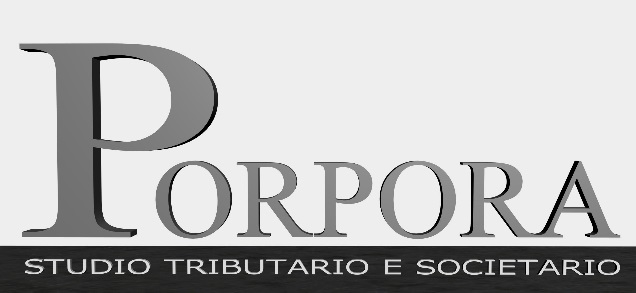 BONUS FISCALI: ex art 121 c.1 D.L. 34/2020 (Legge n. 77/2020) CENNI SUGLI ADEMPIMENTI
La comunicazione dell’opzione per la cessione del credito o per lo sconto in fattura, deve essere comunicata esclusivamente in via telematica (Entratel/Fisconline) entro il 16 marzo dell’anno successivo a quello in cui sono state sostenute le spese che danno diritto alla detrazione (per le spese nell’anno 2021 prorogata al 7 aprile 2022).
Spesso l' intermediario che invia il modello per la precompilata non è lo stesso che invia la Comunicazione dell' opzione. I dati dei due modelli devono coincidere.
E’ fondamentale evitare che l'agenzia delle Entrate riporti la parte della spesa detraibile nella dichiarazione precompilata.
Nella comunicazione va indicato se è stata eseguita la cessione al fornitore o lo «sconto in fattura» o se è stata effettuata la cessione del credito a soggetti diversi dai fornitori.
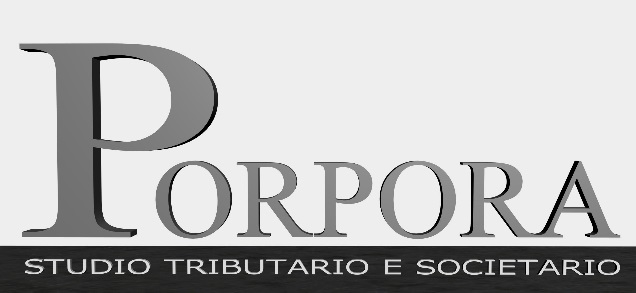 TRATTAMENTO CONTABILE DEI BONUS FISCALI
I bonus fiscali devono essere contabilizzati diversamente a seconda che il contribuente decida di optare in alternativa alla detrazione fiscale, allo sconto in fattura e cessione del credito.
Gli aspetti principali che verranno trattati riguardano (OIC del 03 agosto 2021):
a) Valutazione del credito
b) Società committente – contabilizzazione del diritto alla detrazione fiscale;
c) Società cedente - cessione del credito;
d) Società commissionaria – contabilizzazione dello sconto in fattura concesso 						alla società committente e ricezione del credito.
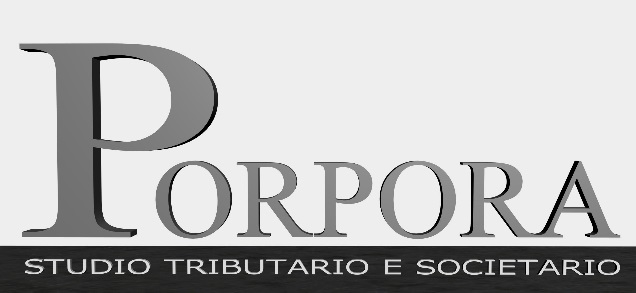 VALUTAZIONE DEL CREDITO
Si applicano le disposizioni previste dall’OIC 15 (86, OIC 25).
Nell’applicare il criterio del costo ammortizzato la società deve stimare i flussi finanziari futuri, nel limite di capienza dell’imposta annua derivante dalla dichiarazione dei redditi nel caso di detrazione diretta.
Nel calcolo del tasso di interesse effettivo, bisogna considerare la mancanza di rischio della controparte, pertanto il credito viene iscritto, a seconda della norma fiscale di riferimento, al costo sostenuto per gli investimenti previsti o di una sua porzione.
Successivamente all’iscrizione iniziale, la società rileva un provento finanziario lungo il periodo di tempo ( 5 anni per il superbonus) in cui la legge consente di usufruire della detrazione fiscale.
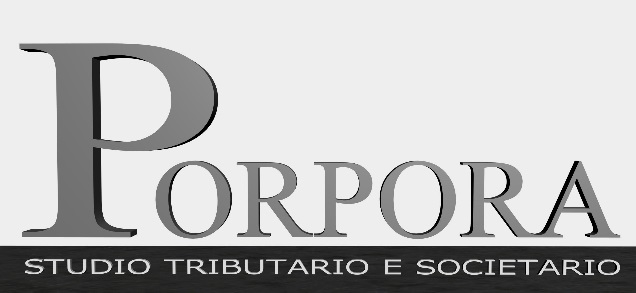 DETRAZIONE FISCALEsocietà committente (inclusa la società in qualità di condominio)
Tale beneficio consiste in un credito tributario  che ammette due forme di realizzazione:
a – attraverso l’istituto della detrazione;
b – attraverso la cessione.
 Viene contabilizzato come un contributo in conto impianti.
Il credito viene iscritto nel momento in cui esiste la ragionevole certezza che le condizioni previste per il suo riconoscimento sono soddisfatte (87-88 OIC 16).
In contropartita all’iscrizione del credito, si possono utilizzare due metodi:
diretta riduzione dell’investimento sostenuto (metodo diretto);
iscrizione di un risconto passivo rilasciato a conto economico nel periodo di ammortamento dell’immobilizzazione materiale iscritta (metodo indiretto).
Nel caso la società opti per lo sconto in fattura si rileva il costo al netto dello sconto ottenuto.
Esempio contabilizzazione
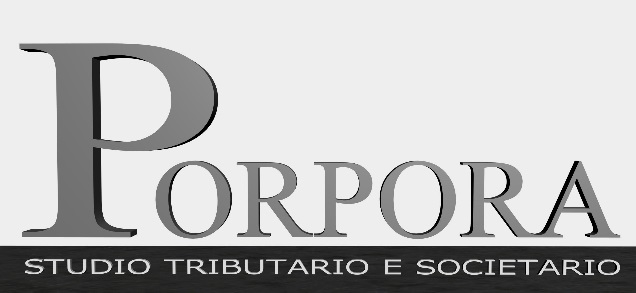 CESSIONE DEL CREDITOsocietà cedente
La differenza tra il corrispettivo pattuito per il credito tributario ceduto e il valore contabile risultante in bilancio è rilevata a conto economico come onere o provento.
La caratteristica di poter essere ceduto a terzi che ne acquistano il diritto di compensazione con i propri debiti tributari, fa propendere per una classificazione nella sezione finanziaria in luogo alla sezione operativa, quindi:
Nei proventi finanziari – voce C16d) Proventi diversi dai precedenti 
L’eventuale differenza positiva tra il corrispettivo ricevuto e il valore contabile alla data di cessione.
Negli oneri finanziari – voce C17) Interessi e altri oneri finanziari L’eventuale differenza negativa tra il corrispettivo ricevuto e il valore contabile alla data di cessione.
Esempio contabilizzazione
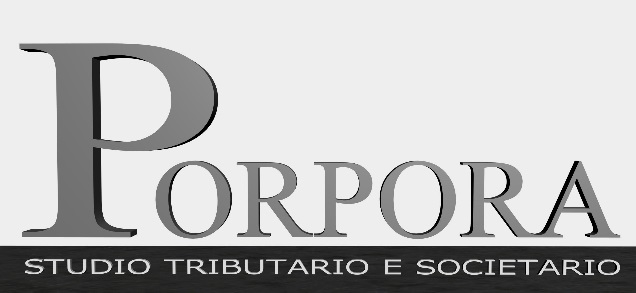 SCONTO IN FATTURA E RICEZIONE DEL CREDITOsocietà commissionaria
In questo caso, bisogna iscrivere un ricavo in contropartita ad un credito che corrisponde alla somma:
dell’ammontare che sarà regolata tramite disponibilità liquide (44,OIC 15);
del valore di mercato del bonus fiscale, per effetto dello sconto applicato (31, OIC 15).  Trattandosi di un credito acquistato e non generato, la sua iscrizione avviene al costo sostenuto (pari all’ammontare dello sconto in fattura), inoltre il co. 4 art. 121 del D.L. 34/2020 limita le responsabilità dei fornitori e cessionari solo all’eventuale utilizzo del credito d’imposta in modo irregolare o in misura maggiore.
Il credito acquisito può essere ceduto a sua volta o usato in compensazione con la stessa ripartizione con la quale sarebbe stato utilizzato dalla società committente.
Esempio contabilizzazione
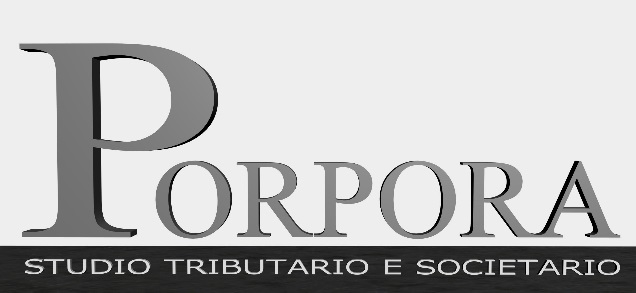 SEMPLIFICAZIONI CON BILANCIO IN FORMA ABBREVIATA E MICROIMPRESE
Possibilità di non applicare il criterio del costo ammortizzato.
La società committente rileva il credito al valore nominale e contestualmente un risconto passivo pari alla differenza tra il costo sostenuto per l’investimento e il valore nominale del credito. Il risconto passivo viene imputato a conto economico nel periodo in cui viene utilizzata la detrazione fiscale o quando cede il credito. Nel caso in cui  la società decida di fruire direttamente del credito, verrà rilevato un provento finanziario nel periodo di tempo in cui la legge lo consente ( 5 anni per il 110%).
Esempio contabilizzazione
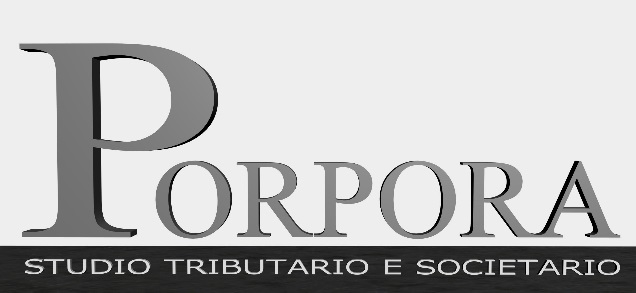 DECRETO SOSTEGNI TERD.L. 4/2022
La norma (art. 28) modifica gli articoli 121 e 122 del D.L. n. 34/2020 che disciplinano l’opzione per la cessione o per lo sconto in luogo delle detrazioni fiscali in materia edilizia ed energetica e la cessione dei crediti d’imposta.
Si stabilisce che:
- Nel caso di opzione per il contributo sotto forma di sconto sul corrispettivo anticipato dai fornitori che hanno effettuato gli interventi, i fornitori possono recuperarlo sotto forma di credito d’imposta, cedibile dai medesimi, senza facoltà di successiva cessione ad altri soggetti;
- Nel caso di opzione per la cessione del credito d’imposta di pari ammontare, il contribuente può cederlo ad altri soggetti senza che il cessionario abbia facoltà di successiva cessione.
Per evitare di bloccare il mercato, il decreto ha previsto che per i crediti oggetto di precedentemente cessione o sconto (comunicata entro il 17 febbraio 2022), sarà possibile solo un ulteriore cessione del credito.
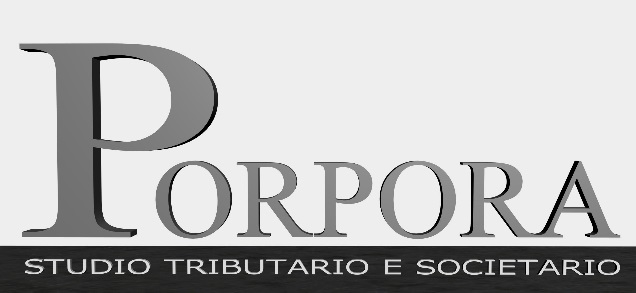 LIMITI ALLE CESSIONI DERIVANTI DAI BONUS EDILIZI (D.L. 27 gennaio 2022 n. 4, art 28)
Il credito è stato già oggetto di cessione o sconto in fattura alla data del 17/02/2022?
NO
SI
Tipo di opzione
Sconto in fattura
Sconto in fattura
Tipo di opzione
Cessione del credito
Cessione del credito
SI
Fornitore
Fornitore
Cessionario
Cessionario
Può cedere ad altri il credito acquistato, ma chi lo acquista non può cederlo ulteriormente
Può cedere il credito scontato in fattura
Ha già ceduto il credito?
NO
Non può cedere il credito ad altri soggetti
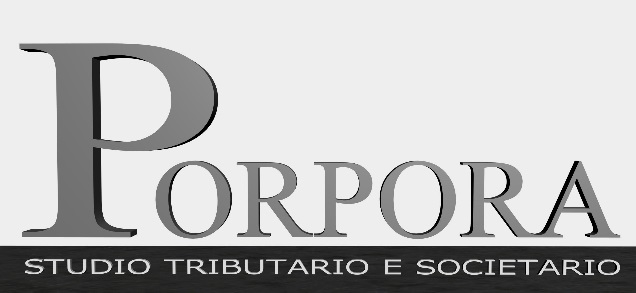 NUOVE LIMITAZIONE INTRODOTTE 
DAL D.L. 13/2022
Ad appena qualche settimana dall’emanazione del Decreto Sostegni-ter e come preannunciato dal comunicato n. 62 del 18 febbraio 2022 del CdM, arriva l’auspicato intervento correttivo sulle cessioni di crediti successive alla prima. 
Il suddetto Decreto, tra le altre misure, prevedeva la soppressione della facoltà di effettuare plurimi trasferimenti di bonus collegati ad un medesimo intervento, limitando così la circolazione dei crediti edilizi tra gli operatori.
Conseguentemente, il beneficiario della detrazione poteva ancora cedere il credito ad altri soggetti, compresi banche e intermediari finanziari, ma questi non potevano cederlo a loro volta; i fornitori e le imprese che concedevano lo sconto in fattura potevano recuperare lo sconto sotto forma di credito d’imposta e cederlo ad altri soggetti, compresi banche e intermediari finanziari, ma essi non potevano cederlo a loro volta.
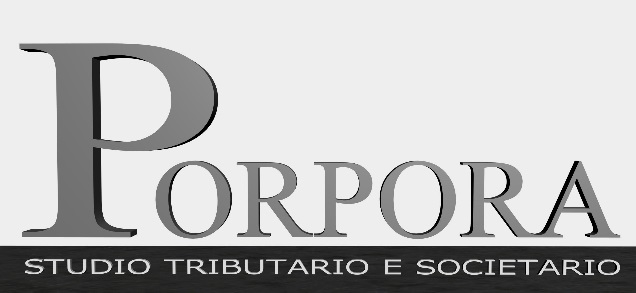 NUOVE LIMITAZIONE INTRODOTTE 
DAL D.L. 13/2022
La nuova cornice normativa delineatasi, ispirata dall’esigenza di arginare alla fonte le iniziative di frode, ha di fatto causato la paralisi della filiera impegnata nel completamento dei progetti edilizi. 
Numerosi intermediari finanziari, infatti, hanno interrotto le liquidazioni dei crediti oggetto di cessione, sospendendo, talvolta, anche le pratiche relative a bonus maturati su spese sostenute nel 2021. 
Lo stallo, tuttavia, è evidentemente da ascriversi al declassamento dei crediti da bonus edilizi, divenuti illiquidi per effetto delle stringenti limitazioni introdotte.
L’articolo 1 D.L. 13/2022, pubblicato nella Gazzetta Ufficiale del 25.02.2022, ha ripristinato in parte il sistema di trasferimento plurimo dei crediti. L’intervento correttivo abroga l’articolo 28, comma 1, D.L. 4/2022, rimuovendo il limite di una cessione.
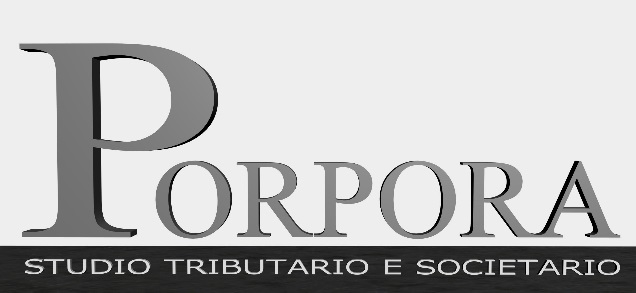 NUOVE LIMITAZIONE INTRODOTTE 
DAL D.L. 13/2022
La novella legislativa consente, dopo la prima acquisizione del credito, ulteriori due cessioni rivolte esclusivamente a banche e intermediari finanziari iscritti all'albo o a imprese di assicurazione autorizzate a operare in Italia. 
L’esercizio delle opzioni contenute all’articolo 121, comma 1, D.L. 34/2020 viene così rimodulato con la possibilità per il contribuente-beneficiario delle detrazioni di:
ottenere un contributo, sotto forma di sconto sul corrispettivo dovuto, fino a un importo massimo pari al corrispettivo, anticipato dai fornitori che hanno effettuato gli interventi e da questi ultimi recuperato sotto forma di credito d'imposta, di importo pari alla detrazione spettante, cedibile dai medesimi ad altri soggetti, compresi gli istituti di credito e gli altri intermediari finanziari, senza facoltà di successiva cessione, fatta salva la possibilità di due ulteriori cessioni a favore di intermediari finanziari e assicurativi iscritti all'albo previsto dal T.U.B., società appartenenti a un gruppo bancario, ovvero imprese di assicurazione autorizzate ad operare in Italia;
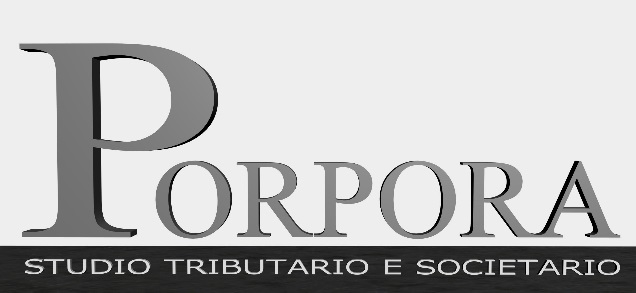 NUOVE LIMITAZIONE INTRODOTTE 
DAL D.L. 13/2022
per la cessione di un credito d'imposta di pari ammontare ad altri soggetti, compresi gli istituti di credito e gli altri intermediari finanziari, senza facoltà di successiva cessione, fatta salva la possibilità di due ulteriori cessioni a favore di intermediari finanziari e assicurativi iscritti all'albo previsto dal T.U.B., società appartenenti a un gruppo bancario, ovvero imprese di assicurazione autorizzate ad operare in Italia;
In sostanza, le due cessioni successive alla prima potranno essere effettuate soltanto a favore di soggetti vigilati. 
I terzi cessionari non annoverabili tra gli intermediari sopra menzionati, invece, potranno essere destinatari di crediti da bonus edilizi soltanto con riferimento alla prima cessione del credito effettuata dal beneficiario o dall’impresa che accorda lo sconto in fattura
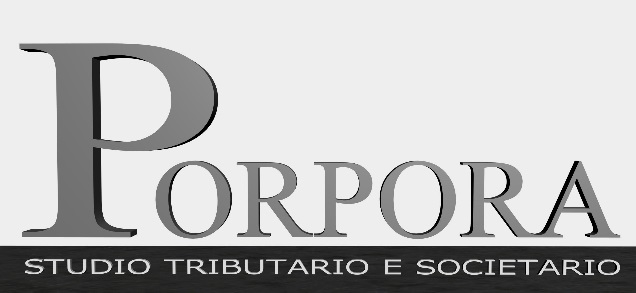 NUOVE LIMITAZIONE INTRODOTTE 
DAL D.L. 13/2022
Dunque, a decorrere dal 26 febbraio 2022, i crediti edilizi potranno essere alienati:
una volta, nei confronti di qualsiasi cessionario; 
fino a tre volte, purché nel secondo e terzo trasferimento intervengano soggetti vigilati.
La repressione degli illeciti è stata inoltre potenziata con l’inasprimento del trattamento sanzionatorio civile e penale delle falsità ed omissioni commesse dei tecnici nelle asseverazioni di loro competenza.
Si segnala che l’articolo 121 D.L. 34/2020 riformulato pone a carico degli operatori l’obbligo di segnalazione delle operazioni sospette all’Unità di Informazione Finanziaria, nonché l’obbligo di astensione dal rapporto nell’ipotesi in cui non sia possibile adempiere agli obblighi di adeguata verifica della clientela in conformità della normativa antiriciclaggio.
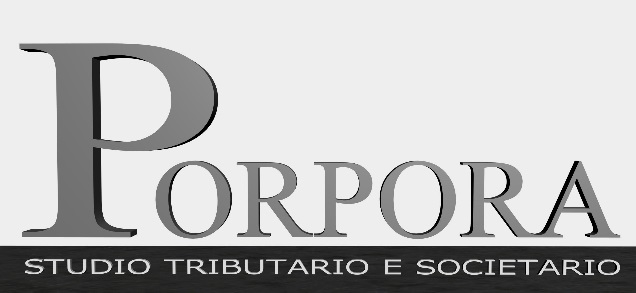 NUOVE LIMITAZIONE INTRODOTTE DAL D.L. 13/2022
Quadro di sintesi
Modalità operative cessione bonus edilizi
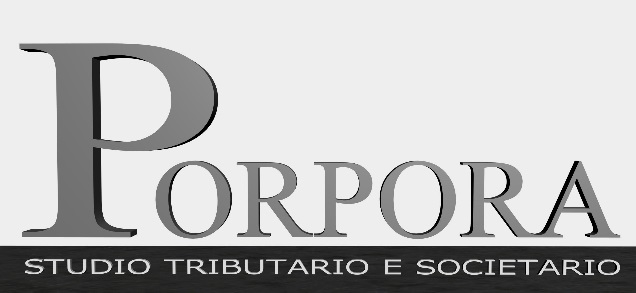 Presentazione:CESSIONE DEL CREDITO D’IMPOSTA E PROFILI CONTABILI DEI BONUSa cura di:per domande Dott. Francesco Porporae-mail: francesco.porpora@studio-porpora.it
per le Slides si esprime un vivo ringraziamento al collega dott. Alessandro Riva